تنفيذ الأوامر البسيطة920
مقدم الهدف / سهيله الشامسي
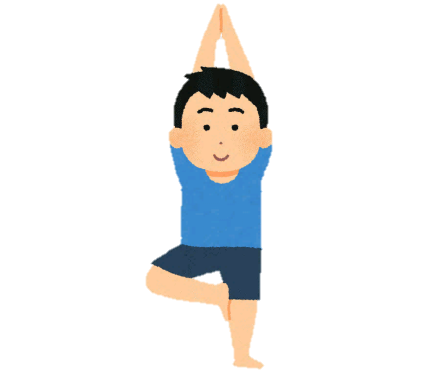 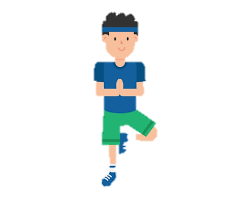 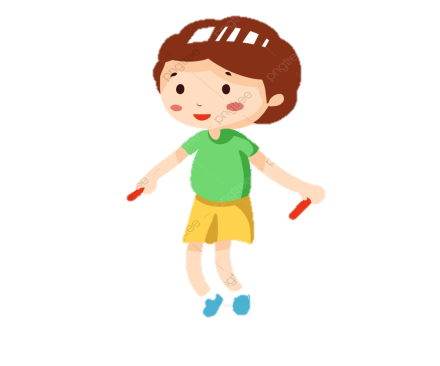 1 February 2021
2
هيا نرفع قدمنا لأعلى
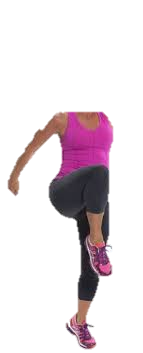 3
هيا نقفز لأعلى
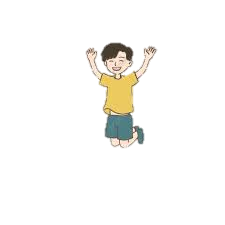 4
1 February 2021
5
1- يرفع قدمه اليمنى
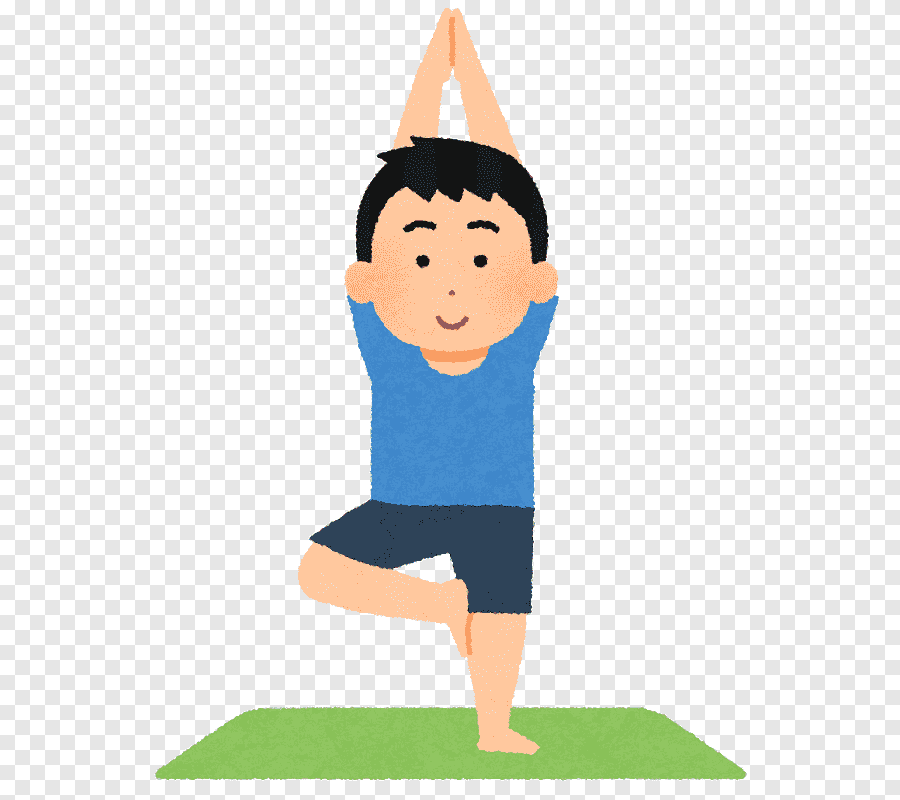 6
2-  يرفع القدم اليسرى
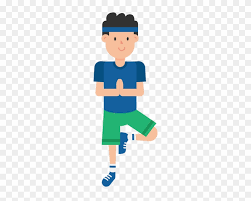 7
3- يقفز للأعلى في مكانه
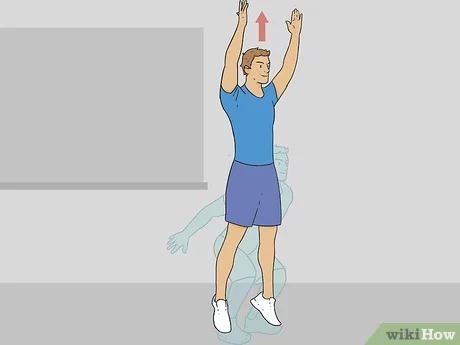 8
1 February 2021
9